Dementia Awareness Briefing – Do you know?
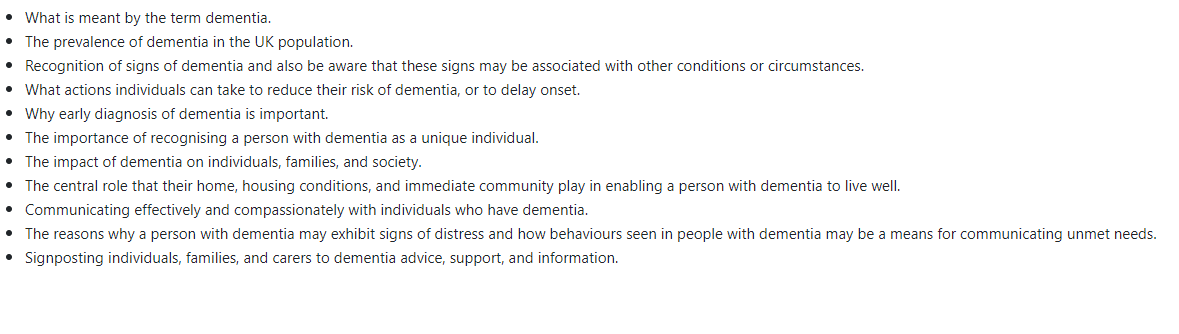 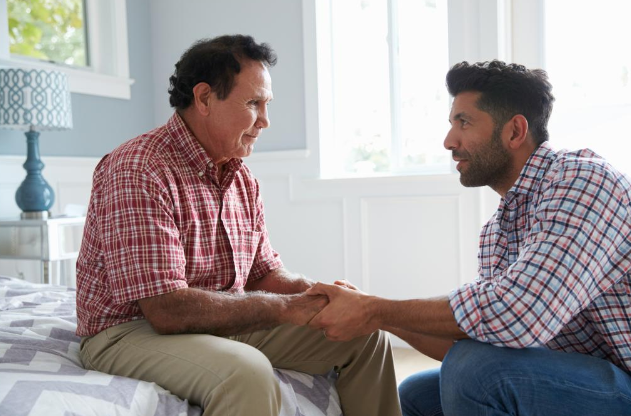 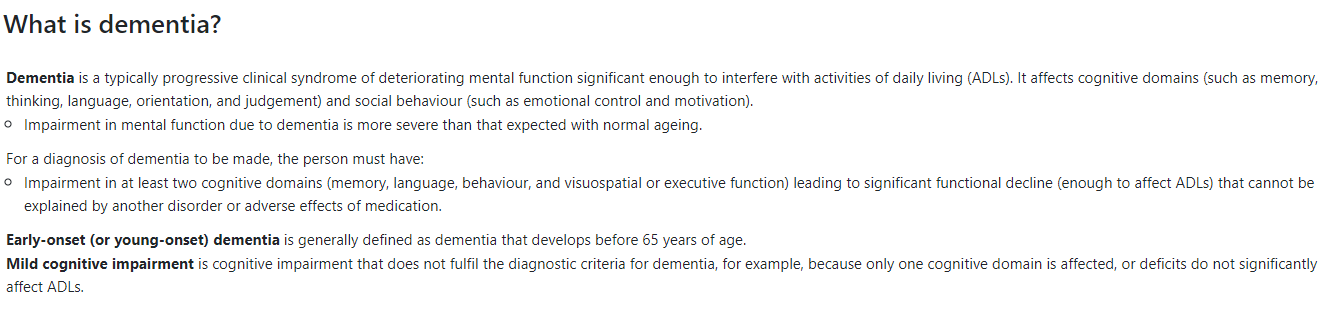 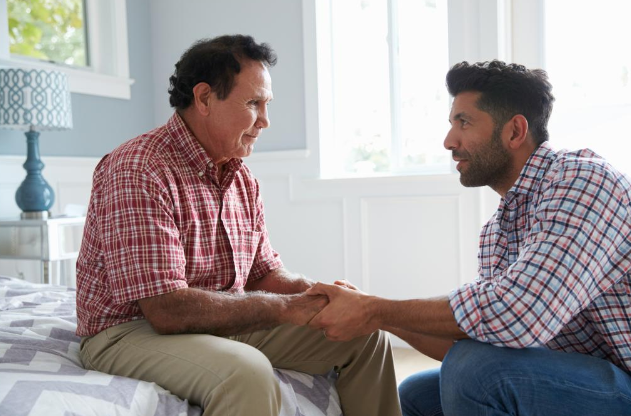 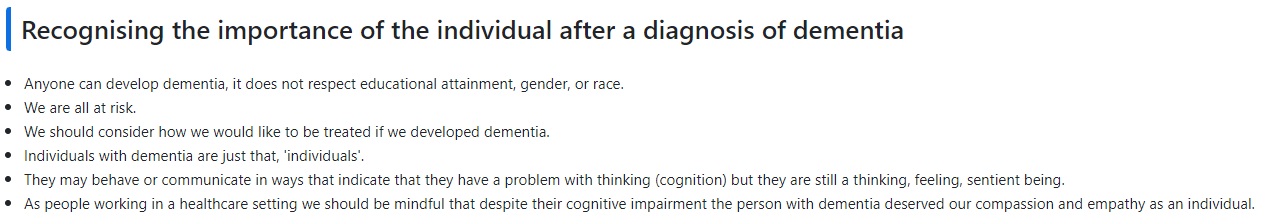 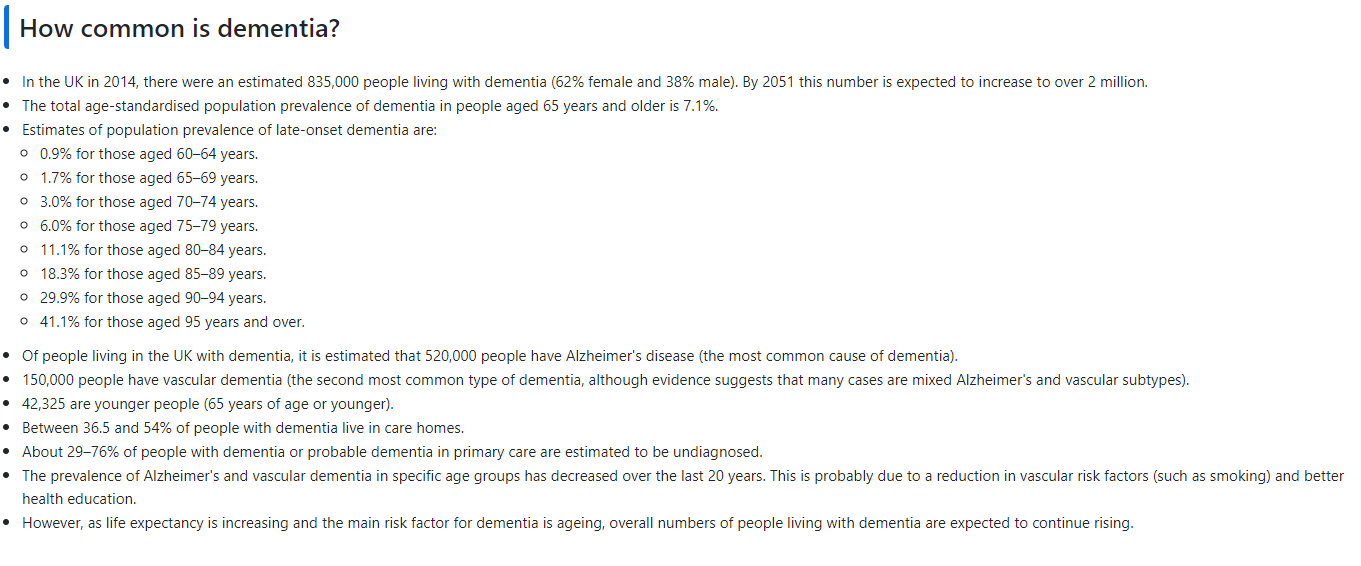 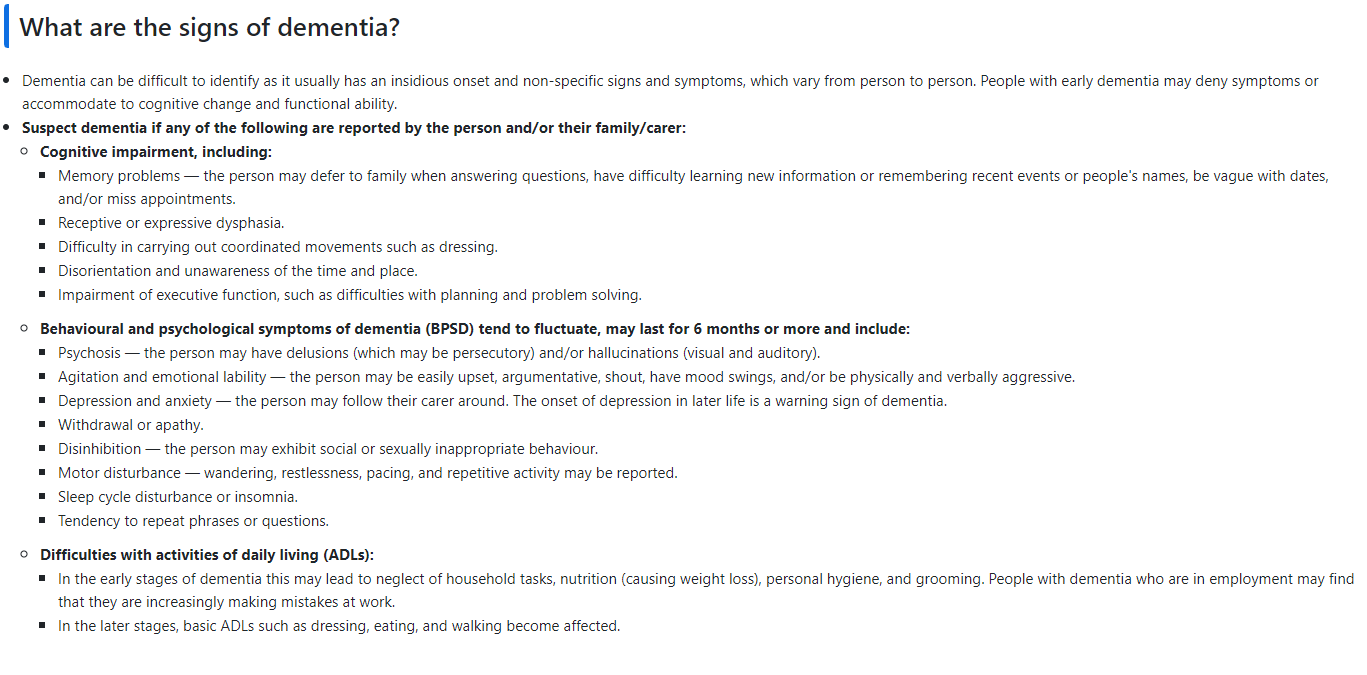 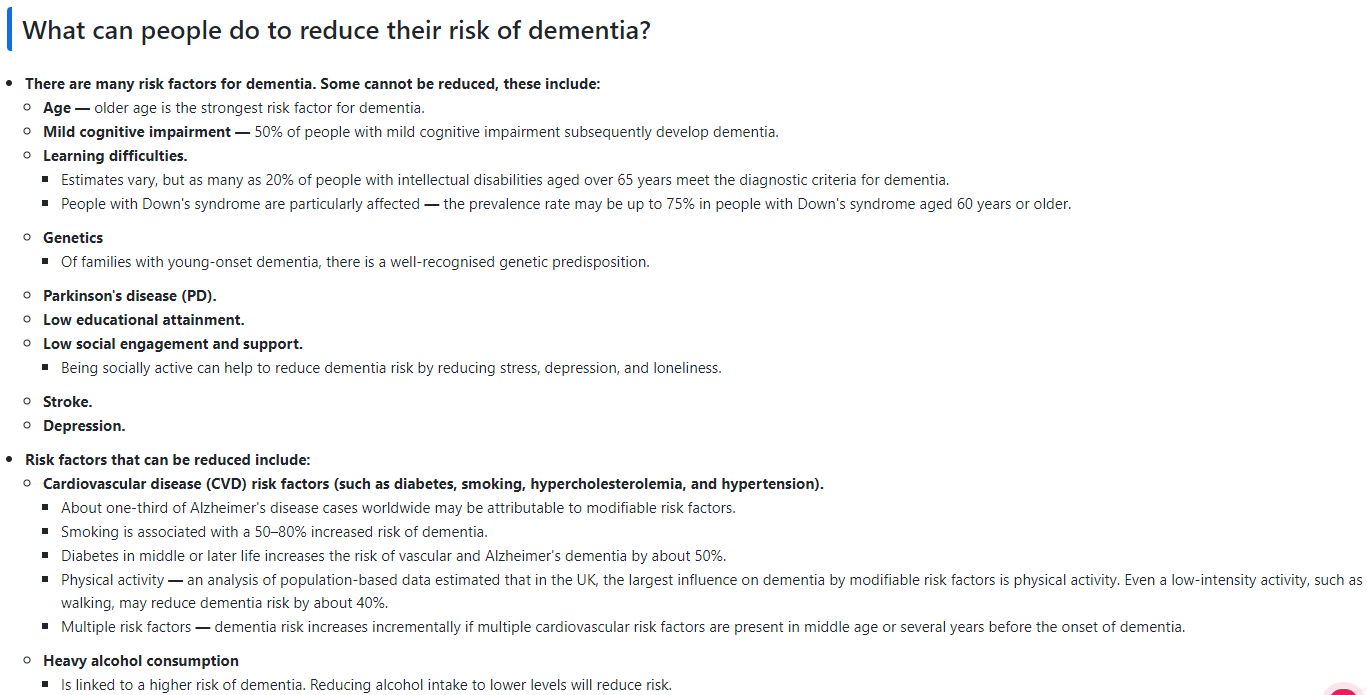 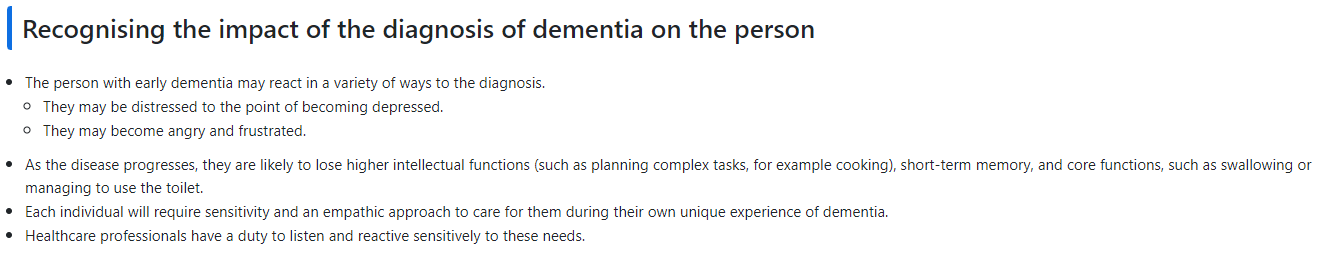 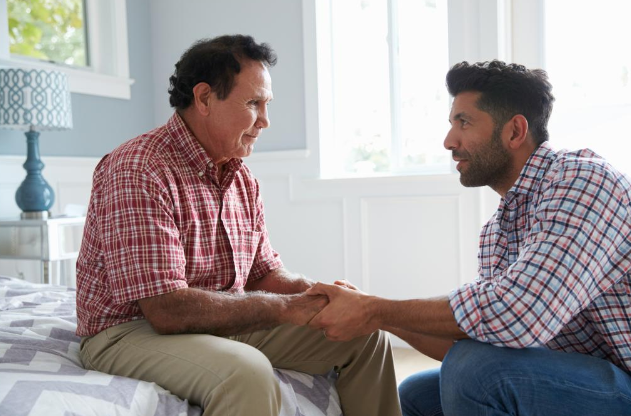 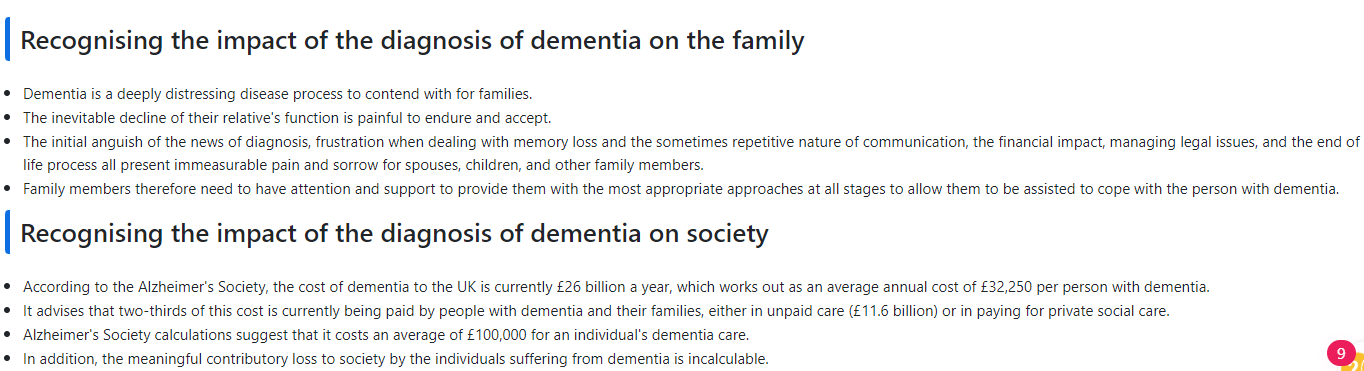 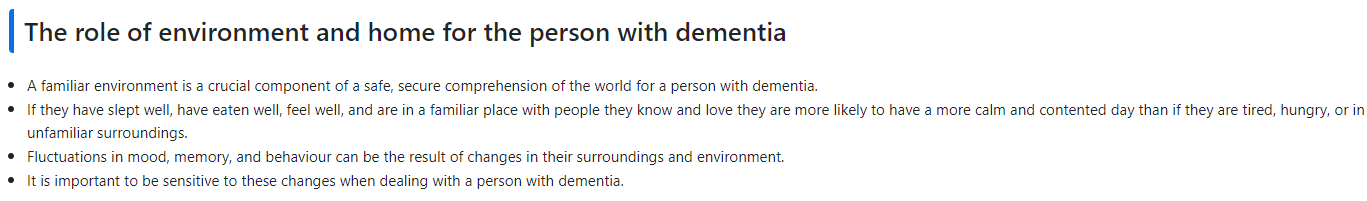 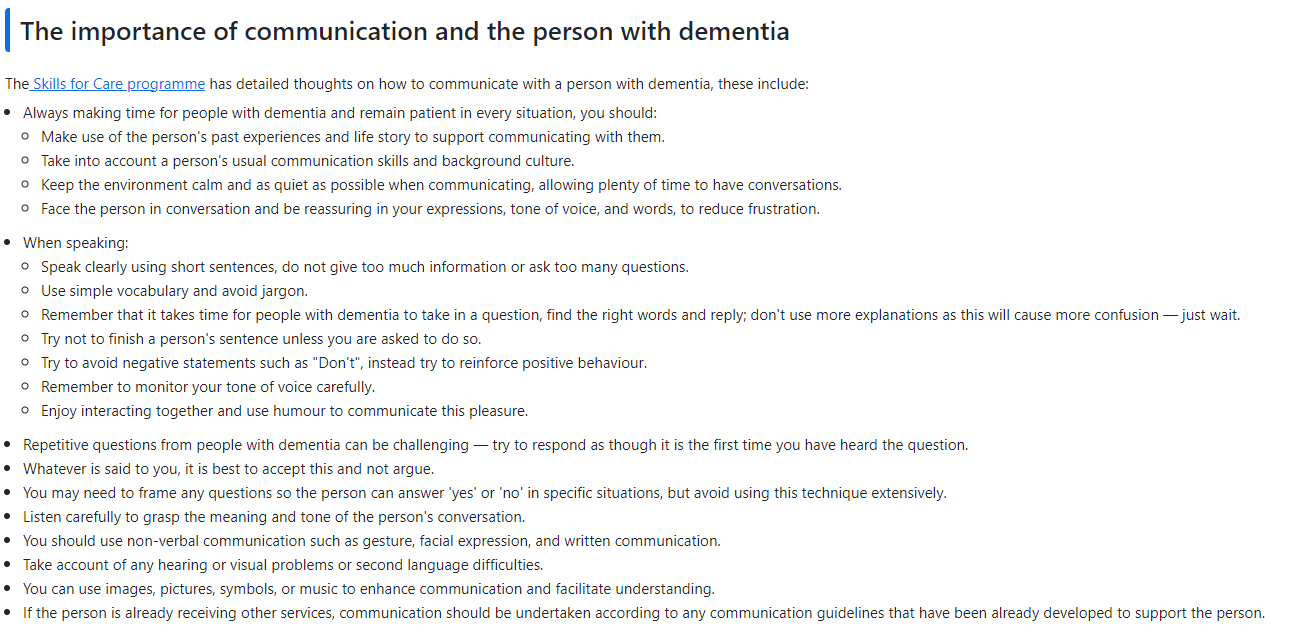 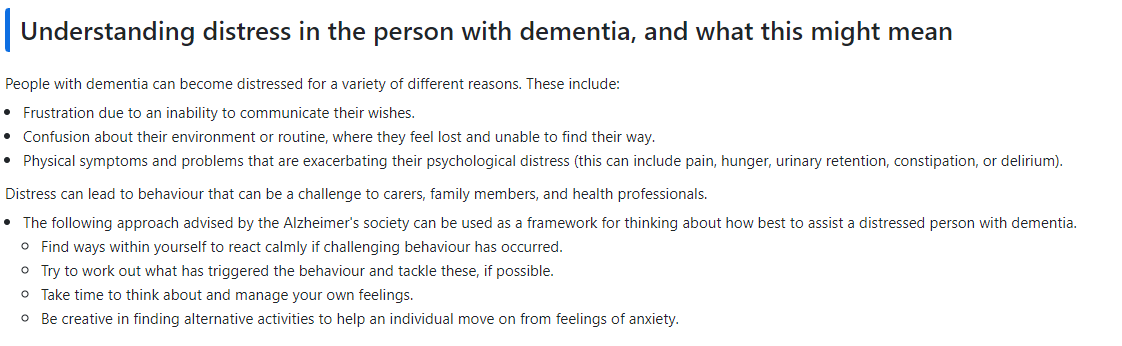 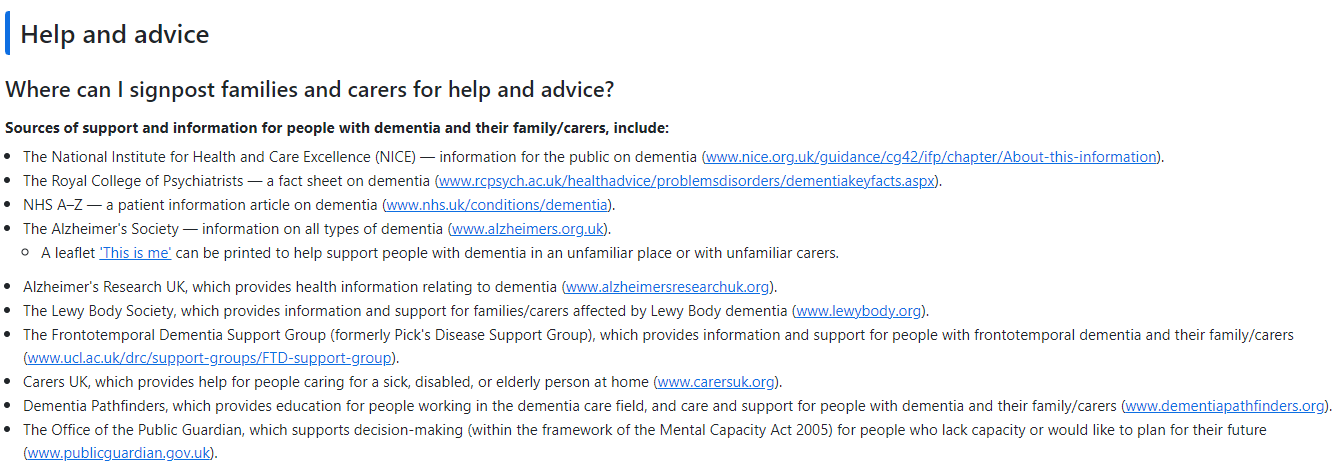 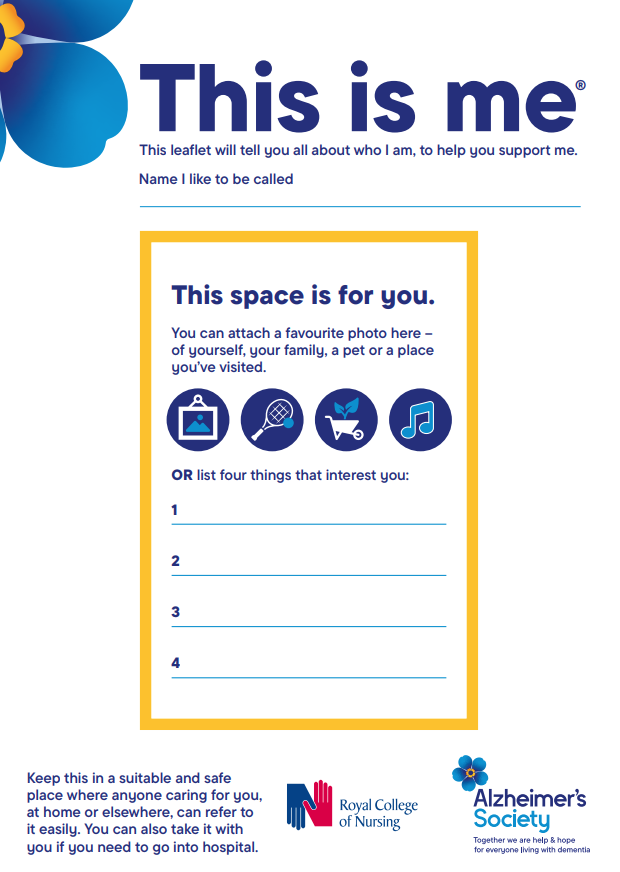